Складнопідрядні речення
План лекції
Загальні поняття про СПР.
Основні засоби організації СПР.
Принципи класифікації СПР.
Структурно-семантичні типи СПР.
СПР нерозчленованої структури.
6. СПР розчленованої структури:
1) СПР з підрядними часу;
2) СПР з підрядними умови;
3) СПР з підрядними мети;
4) СПР з підрядними причини;
5) СПР з підрядними місця;
6) СПР порівняльні;
7) СПР допустові;
8) СПР наслідкові;
9) СПР з підрядними супровідними.
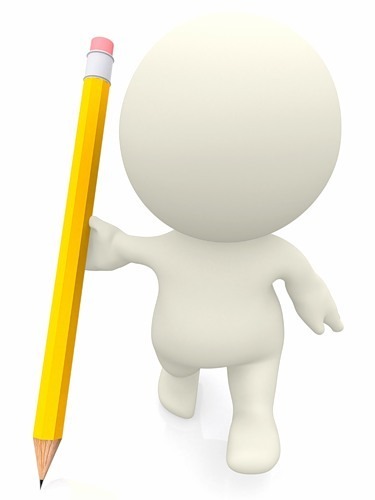 Рекомендована література
Вихованець І. Р., Городенська К. Г., Русанівський В. М.  Семантико-синтаксична структура речення. Київ: Наукова думка, 1983. 219 с.
Вінтонів М. О. Актуальне членування речення і тексту: формальні та функційні вияви. Донецьк: Донецький нац. ун-т, 2013. 327 с.
Гуйванюк Н. В., Кульбабська О. В. Складні ускладнені речення: Теоретично-практичний блок. Чернівці: Рута, 2003. 145 с.
Загнітко А. П. Український синтаксис: теоретико-прикладний аспект. Донецьк, 2009. 137 с.
Загнітко А. П. Теоретична граматика сучасної української мови. Морфологія. Синтаксис. Донецьк: ТОВ «ВКФ «БАО», 2011. 992 с.
Сучасна українська мова / під ред. А. К.Мойсієнка. Київ: Знання, 2013. 238 с.
Тихоша В., Олексенко В., Гайдученко Г., Нагіна В. Сучасна українська літературна мова. Синтаксис. Київ: Українське видавництво, 2009. 287 с.
Христіанінова Р. О. Складнопідрядні речення в сучасній українській літературній мові. Київ: Інститут української мови: Видавничий дім Дмитра Бураго, 2012. 368 с.
Загальне поняття про СПР
Навіть чути, як пливе в далечінь невтомна земля (М, Стельмах).

Хто б міг подумати, що дві людські душі так між собою можуть говорити (М. Коцюбинський).
Складне речення, що складається з 2 або більше предикативних одиниць, які поєднані в єдине семантичне і граматичне ціле підрядним зв’язком за допомогою сполучників підрядності чи сполучних слів та інших граматичних засобів, називають складнопідрядним. 


Головна частина + підрядні частини
2. Основні засоби організації СПР


Основними засобами зв’язку між предикативною частиною СПР, крім інтонації, є:
1) сполучники підрядності;
2) сполучні слова;
3) співвідносні/вказівні слова.
Ой, не крийся, природо, не крийся, що_ти в тузі за літом, у тузі (П. Тичина).
Видно, що було вже пізно, бо ніде по хатах не світилось (Панас Мирний).

Якби ви з нами подружились,
Багато б дечому навчились (Т. Шевченко). 





Я не помітив, як кімната спорожніла (з’ясув.)

Я прийшов після того, як кімната спорожніла (час.) 

Не встиг я прийти, як кімната спорожніла (час.)
Семантичні сполучники
Полісемантичні сполучники
Я честь віддам Титану Прометею, що не творив своїх людей рабами (Леся Українка).

Дідові здається, що в сінях над ним бринить струна (С. Васильченко).
Сполучні слова – це переважно відносні займенникові компоненти (який, чий, котрий, хто, що) і прислівники займенникового походження (як, де, куди, звідки, чому та ін.).
Пілоти дивились донизу, туди, де димом курилася дорога орди (М. Бажан).

Я той, що греблі рвав, я не сидів у скелі, коли дуби валились вікові (П. Воронько).

Де трактори пройшли із краю в край, там колосисте золото буяє (В. Сосюра). 

Піти туди, куди серце кличе й обов’язок 
(М. Коцюбинський). 

Дівчина була зодягнута так, ніби тільки повернулася з далекої дороги 
(М. Бажан).
Співвідносні, або вказівні слова знаходяться у головній частині СПР, займають місце необхідного за семантикою члена речення, але не виражають самого значення, а лише сигналізують, що  у наступній, підрядній частині буде певне пояснення.

У ролі співвідносних слів  виступають вказівні займенникові компоненти або прислівники займенникового походження (той, там, такий, туди, тоді, так та ін.).
3. Принципи класифікації СПР
У синтаксичній традиції склалося 3 принципи класифікації СПР: 
1) логіко-граматичний;
2) формально-граматичний;
3) структурно-семантичний.
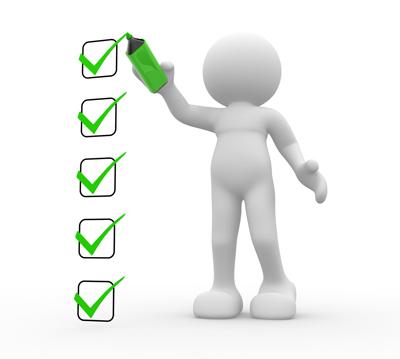 Логіко-граматична класифікація СПР заснована на співвідповідності ПЧ цих речень членам простого речення. Ця класифікація вперше систематично була викладена Ф. І. Буслаєвим.


Типи підрядних:
підметові;
присудкові;
додаткові;
означальні;
обставинні;
 + 
наслідкові;
супровідні та ін.
Я той, що греблі рвав (присуд.)
Щастя тому дається, хто за нього в бою б’ється (додатк.). 

Люди старшого покоління пам’ятають ті часи, коли селянин жив одвічним страхом перед природою (означ.)
Мені почулося, що щось шарудить.

Я почув, що щось шарудить.
Недолік: в одну групу потрапляють різні за будовою і значенням речення і, навпаки, близькі за будовою і значенням речення опиняються в різних групах.
Формально-граматична класифікація СПР спирається на засоби звʼязку підрядної і головної частини цих речень.
 
Кладучи в основу цю ознаку, розрізняють 2 типи СПР:
1) СПР із сполучником (сполучникові);
2) СПР із розділ. паузою (безсполучникові).
В основі структурно-семантичної класифікації СПР лежить установлення структурних і семантичних (значеннєвих) відношень між головною і підрядною частинами цих речень  (М.Поспєлов; 50-ті рр. ХХ ст.).

Виходячи з того, що СПР з погляду змісту й синтаксичної структури є єдиним цілим, при структурно-семантичній класифікації не користуються термінами «головне речення» і «підрядне речення». Замість них вживають терміни «головна частина», «підрядна частина».
При розгляді СПР враховується:
1) що пояснює підрядна частина у головній (до всієї частини чи тільки до одного слова);
2) за допомогою яких формально-граматичних засобів вона приєднується до головної; 
3) які смислові (значеннєві) відношення існують між предикативними частинами СПР.
4. Структурно-семантичні типи СПР
За будовою серед СПР розрізняють два основні структурно-семантичні типи:
1)  речення нерозчленованої структури (нерозчленовані), одночленні;
2) речення розчленованої структури (розчленовані), двочленні.
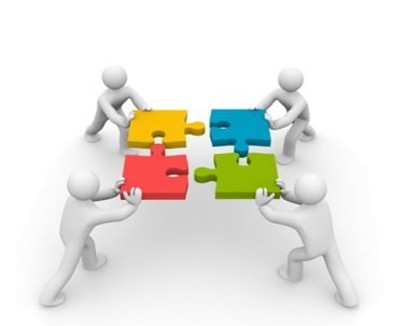 До СПР нерозчленованої структури належать: 
1) СПР з підрядною присубстантивно-атрибутивною (нерідко їх називають означальними);
2) займенниково-співвідносні;
3) з’ясувальні.
Речення нерозчленованої структури – це такі СПР, підрядна частина яких відноситься до одного слова або словосполучення головної частини, що потребує доповнення, уточнення, розширення, конкретизації.
З весною, коли розпочались справжні роботи, розмови стали більш різнобарвні і розростались.
СПР розчленованої структури – це такі речення, підрядна частина яких звичайно відноситься до всієї головної частини загалом і пов’язується з нею за допомогою так званих семантичних сполучників, тобто сполучників, що виражають певні семантичні відношення.

До СПР розчленованої структури належать речення з підрядними обставинними – часу, умови, причини, мети, місця, наслідку, допусту, порівняння, а також СПР з супровідними.
5. СПР нерозчленованої структури
Я єсть народ, якого Правди сила ніким звойована ще не була (П. Тичина)

Між подвійними сходами, що вели на другий поверх, колись стояв величезний акваріум, в якому плескалися золоті краснопері рибки.
Присубстантивно-атрибутивними називають такі СПР нерозчленованої структури, в яких підрядні частини, відповідаючи на питання який, яка, яке, відноситься до іменника чи субстантивованого слова, що входить до складу головної частини й означає його.
Ліс, де був розташований командний пункт, одним краєм підходив до села (А. Шиян).

Немидорі знову приснився сон, ніби вона блукає з Миколою (І. Нечуй-Левицький).

Комбат дав своїм ротам наказ займати вигідні позиції, звідки вже по сигналу артилерії повести рішучу атаку на німців (А. Шиян).

Командири зупиняли по дорогах бійців, що відбилися від своїх частин, і завертали в окопи, вириті на дніпровських схилах (Григорій Тютюнник).
Засобами зв’язку предикативної частини присубстантивно-атрибутивного речення є сполучні слова – займенники який, чий, котрий, що, хто у будь-якій формі та сполучні слова – прислівники де, куди, звідки, коли, як, а також сполучники що, щоб, мов, немов, наче, неначе, ніби.
Нехай не знає втоми та рука, що добре зерно в добру землю сіє (М. Рильський).
У головній частині таких СПР сполучникові або сполучному слову підрядної частини може відповідати вказівний займенник той, такий, який супроводжує озн. займенник, виступає в ролі підсилюючого співвідносного слова.
Я честь віддам титану-Прометею, що не творив своїх людей рабами (Леся Українка). 

Під кручею, де розмістилася його вогнева позиція, діялось щось незвичайне (Олесь Гончар).
Підрядна частина у присубстантивно-атрибутивних СПР завжди стоїть після означуваного іменника головної частини.
Благословенна та ясна година, коли Буквар до рук бере дитина (Г. Сковорода).




З війни шляхами йде солдат у рідний дім, де мати сина жде під яворами.
Власне атрибутивні – це такі СПР, головна частина яких вимагає підрядної частини, тобто іменник потребує конкретизації, звуження семантики. 

Атрибутивно-поширювальні – коли головна частина може обійтись без підрядної частини, оскільки пояснюваний іменник має певне конкретне значення, а підрядна подає лише додаткові відомості про нього.